Unix2038年問題に関するソースコード修正支援ツールの作成
肥後研究室 M2
水上陽向
[Speaker Notes: Unix2038年問題に関するソースコード修正支援ツールの作成という題で，肥後研究室の水上が報告いたします．
よろしくお願いします．]
1. 背景：Unix2038年問題とは
時刻情報のオーバーフローと，それに伴う不具合
2038年にUNIXベースシステムで発生
起算点からの経過秒数が符号付32bitの上限を超える
2
2023/2/8
[Speaker Notes: はじめに，Unix2038年問題について説明します．
Unix2038年問題とは，2038年にUnixベースシステムで発生する，時刻情報のオーバーフローによる問題です．
Unixベースシステムでは，1970年を時刻の起算点としており，起算点からの経過秒数をtime_t型という整数型で扱っています．
この起算点からの経過秒数は2038年1月19日に符号付32bit値の上限を超えるため，time_t型を符号付32bitで定義している環境では，時刻解釈が誤ったものになり，不具合が生じる恐れがあります．
以降，単に2038年問題と呼称します．]
2. 関連研究
特定状況下での2038年問題のリスク調査
time_t型の64bit化で解消されないリスクの調査 [1]
時刻起算点変更による2038年問題の先送り
ラッパー関数作成による時刻起算点変更 [2,3]
時刻同期ソフトウェアの修正による時刻起算点変更 [4]
2038年問題を抱えたコードの検出
ソースコード修正必要箇所特定ツールの作成 [5]
[1] Keita Suzuki, Takafumi Kubota, Kenji Kono: Detecting and Analyzing Year 2038 Problem Bugs in User-level Applications, 2019 IEEE 24th Pacific Rim International Symposium on Dependable Computing (PRDC), pp65-74（2019）
[2] 大江秀幸, 安藤友康, 松下誠, 井上克郎: 組込み機器開発における2038年問題への対応事例, 情報処理学会デジタルプラクティス Vol.10, No.3, pp603-620（2019）
[3] 大江秀幸, 松下誠, 井上克郎: 32bit UNIXシステムの2038年問題に対するプログラム修正法の提案, 情報処理学会論文誌, Vol.62, No.4, pp.1051-1055 (2021)
[4] Ryo Okabe, Jun Yabuki, Masakatsu Toyama: Avoiding Year 2038 Problem on 32-bit Linux by Rewinding Time on Clock Synchronization, 2020 25th IEEE International Conference on Emerging Technologies and Factory Automation (ETFA), pp1019-1022（2020）
[5] 水上陽向, 松下誠, 井上克郎: UNIXの2038年問題に対する問題箇所特定ツール, ソフトウェアエンジニアリングシンポジウム2021論文集,　pp275-282 (2021)
3
2023/2/8
[Speaker Notes: この2038年問題に関して取り組んでいる関連研究には，このようなものがあります．
研究の詳細は割愛します．
これらの関連研究では，低コストでの問題への対応手法の提案は行われていますが，実際にアプリケーションに修正を加える作業は現状人力で行う必要があります．

特定条件下での2038年問題のリスク調査を行った研究として，time_t型を64bit化することで解決しない問題の指摘と調査を行ったものが存在します．
時刻起算点を変更することにより2038年問題の発生を先送りする研究として，ラッパー関数の作成による手法を提案したものと，時刻同期ソフトウェアの修正による手法を提案したものが存在します．
2038年問題を抱えたコードの検出を行った研究として，ソースコード中の修正が必要な箇所を特定するツールを作成したものが存在します．]
3. 本研究の目的
目的
2038年問題への対応の省力化を行う
手段
ソースコード修正支援ツールを作成する
貢献
2038年問題修正手法 [2,3] のプログラムとしての実装
[2] 大江秀幸, 安藤友康, 松下誠, 井上克郎: 組込み機器開発における2038年問題への対応事例, 情報処理学会デジタルプラクティス Vol.10, No.3, pp603-620（2019）
[3] 大江秀幸, 松下誠, 井上克郎: 32bit UNIXシステムの2038年問題に対するプログラム修正法の提案, 情報処理学会論文誌, Vol.62, No.4, pp.1051-1055 (2021)
4
2023/2/8
[Speaker Notes: これらの関連研究では，低コストでの問題への対応手法の提案は行われていますが，実際にアプリケーションに修正を加える作業は現状人力で行う必要があります．
そのため，本研究では，2038年問題への対応の実施を省力化することを目的とし，ソースコード修正支援ツールを作成します．
貢献内容として，2038年問題修正手法の1つをプログラムとして実装したことが挙げられます．]
4. 2038年問題のリスク調査
事前調査として2038年問題のリスクの存在調査を行う
包括的な実態調査を行った先行研究は確認できない

調査の目的
2038年問題の実態を明らかにし，対応の必要性を確認する
本研究のツール作成の意義を示す
貢献
OSSに対する2038年問題の潜在リスクの実態調査結果
5
2023/2/8
[Speaker Notes: ツール作成の事前調査として，実際のソフトウェアに2038年問題のリスクがどの程度存在するかの調査を行いました．
2038年問題のリスクの存在に関し，包括的な調査を行った先行研究は確認できていません．
そのため，問題の実態を明らかにし，対応の必要性を確認することと，それに伴い本研究でのツール作成の意義を示すことを目的とします．
この調査による貢献として，OSSに対する2038年問題の潜在リスクの実態調査結果が挙げられます．]
4-a. 調査対象のリスク
2038年問題のリスクとは
32bitのtime_t型値のオーバーフローによる問題 [2]
時刻情報の解釈を行う際の不具合
比較を行う場合の不具合
64bit化したtime_t型値の縮小変換による問題 [1]
int型へのキャストによる不具合
print文による出力の際の不具合
ファイルへの読み書きによる不具合
[1] Keita Suzuki, Takafumi Kubota, Kenji Kono: Detecting and Analyzing Year 2038 Problem Bugs in User-level Applications, 2019 IEEE 24th Pacific Rim International Symposium on Dependable Computing (PRDC), pp65-74（2019）
[2] 大江秀幸, 安藤友康, 松下誠, 井上克郎: 組込み機器開発における2038年問題への対応事例, 情報処理学会デジタルプラクティス Vol.10, No.3, pp603-620（2019）
6
2023/2/8
[Speaker Notes: 調査を行う2038年問題のリスクには，大きく分けて2種類が存在します．
1つは，符号付32bitのtime_t型値のオーバーフローによって直接発生する問題です．
もう1つは，関連研究で指摘されている，time_t型が64bit化された環境下で，既存のプログラムにおいて縮小変換が生じうる問題です．
それぞれのリスクは，こちらに記したようにさらにいくつかに分類されます．

・鈴木さんの調査との差異：同じ対象に対しての64bitと32bitの比較]
4-b. 調査結果
GitHubから以下の条件を満たすプロジェクトを検索
C言語で作成されている
2018年以前に作成され，2022年以降に更新された
スター数1000以上
時刻ライブラリを使用するCソースファイルを解析
7
2023/2/8
[Speaker Notes: 調査対象は，GitHub上で公開されているリポジトリから，こちらの条件に合致するものを検索し，その中に含まれるC言語ソースファイルを解析して調査を行いました．
時間の制約から，条件を満たすリポジトリのうち，GitHubのbest matchソートでの上位172件のみを調査しています．]
4-b. 調査結果
GitHubから以下の条件を満たすプロジェクトを検索
C言語で作成されている
2018年以前に作成され，2022年以降に更新された
スター数1000以上
約63%のリポジトリがリスクを含む
8
2023/2/8
[Speaker Notes: 結果として，調査を行ったリポジトリのうち，約63%にあたる108のリポジトリが1つ以上のリスクを含む結果となりました．]
4-b. 調査結果
GitHubから以下の条件を満たすプロジェクトを検索
C言語で作成されている
2018年以前に作成され，2022年以降に更新された
スター数1000以上
特に32bitでのリスクが多数存在する
9
2023/2/8
[Speaker Notes: また，リスクの内訳は，90%以上が32bitのリスクとなっています．]
4-c. 考察
著名なリポジトリの多くが2038年問題のリスクを孕む
特に，32bitでのリスクが多数存在する
64bitシステムを利用できない環境では，致命的になりうる
32bitのリスクはアプリケーションでの解決が困難という事情もある
64bitでのリスクも，少ないものの存在する
64bitシステムにおいても，2038年問題は無視できない
2038年問題への対応の容易化には十分な意義がある
10
2023/2/8
[Speaker Notes: これらの結果から，著名なリポジトリの多くが2038年問題のリスクを孕んでいるということがわかりました．
特に32bitでのリスクが多数を占めていたことから，time_t型を64bit化したシステムを利用できない環境においては，2038年問題は致命的となりえます．
また，比較的少数ではありますが，64bitでのリスクも存在しています．このため，64bitシステムにおいても，2038年問題は無視できるものではありません．
2038年問題の対応を容易化することには，十分な意義があると言えるでしょう．]
5. ソースコード修正支援ツールの作成
目的
2038年問題への対応の省力化を行う
手段
ソースコード修正支援ツールを作成する
貢献
2038年問題修正手法 [2,3] のプログラムとしての実装
[2] 大江秀幸, 安藤友康, 松下誠, 井上克郎: 組込み機器開発における2038年問題への対応事例, 情報処理学会デジタルプラクティス Vol.10, No.3, pp603-620（2019）
[3] 大江秀幸, 松下誠, 井上克郎: 32bit UNIXシステムの2038年問題に対するプログラム修正法の提案, 情報処理学会論文誌, Vol.62, No.4, pp.1051-1055 (2021)
11
2023/2/8
[Speaker Notes: それではここから，ソースコード修正支援ツールの作成についての内容に入ります．
事前調査の結果を踏まえ，2038年問題への対応省力化を目指します．]
5-a. 修正対象と想定される応用先
以下のような条件のシステムを想定
2038年以降も動作保証を要求される長寿命なシステム
64bitアーキテクチャへの移行が難しいシステム
32bitアーキテクチャで動作するC言語ソースコードが対象
time_t型やint型の64bit化は想定しない
12
2023/2/8
[Speaker Notes: 本研究の作成ツールが想定する応用先は，2038年以降も動作保証を要求される長寿命なシステムや，コスト面などの制約から64bit化が難しいシステムです．
具体例としては，車載組み込みシステムなどが存在します．
こうしたシステムは，2038年問題への対応が喫緊の課題であり，それでいて取れる対応策が限られるという状況にあります．
これらを想定していることから，32bitアーキテクチャで動作するC言語ソースコードを対象としています．
time_t型やint型の64bit化は想定せず，それに伴い事前調査における64bitのリスクも考慮しません．]
5-b. 修正手法（1/2）
ラッパー関数作成による時刻起算点変更
先行研究 [2,3] の提案手法に従い修正
桁あふれも先送り
時刻の起点を遅らせる
[2] 大江秀幸, 安藤友康, 松下誠, 井上克郎: 組込み機器開発における2038年問題への対応事例, 情報処理学会デジタルプラクティス Vol.10, No.3, pp603-620（2019）
[3] 大江秀幸, 松下誠, 井上克郎: 32bit UNIXシステムの2038年問題に対するプログラム修正法の提案, 情報処理学会論文誌, Vol.62, No.4, pp.1051-1055 (2021)
13
2023/2/8
[Speaker Notes: 続いて，作成ツールが使用する修正手法についてです．
作成ツールは，先行研究で提案された，ラッパー関数作成による時刻起算点変更という手法に基づき，2038年問題への対応を行います．
まず，時刻起算点の変更について説明します．
先述の通り，UNIX時刻の従来の起算点は，1970年です．これを，28年先送りし，1998年を起点とすると，オーバーフローの発生も28年先送りすることができます．
どのようにして起算点を変更するかというと，従来はtime_tが0のときに1970年と解釈されていましたが，この0という値が1998年と解釈されるようにすることで実現します．]
5-b. 修正手法（2/2）
ラッパー関数作成による時刻起算点変更
先行研究 [2,3] の提案手法に従い修正
アプリケーション
アプリケーション
非time_t型変数現在時刻
time_t型変数1970年起点
非time_t型変数現在時刻
time_t型変数1998年起点
修正前
修正後
ラッパー関数
（起点変更処理）
OS
OS
ライブラリ関数（1970年起点想定）
ライブラリ関数（1970年起点想定）
time_t型変数1970年起点
time_t型変数1998年起点
[2] 大江秀幸, 安藤友康, 松下誠, 井上克郎: 組込み機器開発における2038年問題への対応事例, 情報処理学会デジタルプラクティス Vol.10, No.3, pp603-620（2019）
[3] 大江秀幸, 松下誠, 井上克郎: 32bit UNIXシステムの2038年問題に対するプログラム修正法の提案, 情報処理学会論文誌, Vol.62, No.4, pp.1051-1055 (2021)
14
2023/2/8
[Speaker Notes: この時刻起算点をアプリケーション内で行うために，この手法ではラッパー関数の作成を用いています．
time_t型値を日時に変換したい場合，localtime関数のような標準ライブラリ関数を呼び出すことが一般的です．]
5-b. 修正手法（2/2）
ラッパー関数作成による時刻起算点変更
先行研究 [2,3] の提案手法に従い修正
修正前
修正後
非time_t型変数現在時刻
time_t型変数1970年起点
非time_t型変数現在時刻
time_t型変数1998年起点
起算点変更分を反映
ラッパー関数
（起点変更処理）
struct tm
struct tm
1998/01/01
1970/01/01
ライブラリ関数（1970年起点想定）
ライブラリ関数（1970年起点想定）
1970年起点として変換
struct tm
time_t
time_t型変数1970年起点
time_t型変数1998年起点
0x00000000
1970/01/01
[2] 大江秀幸, 安藤友康, 松下誠, 井上克郎: 組込み機器開発における2038年問題への対応事例, 情報処理学会デジタルプラクティス Vol.10, No.3, pp603-620（2019）
[3] 大江秀幸, 松下誠, 井上克郎: 32bit UNIXシステムの2038年問題に対するプログラム修正法の提案, 情報処理学会論文誌, Vol.62, No.4, pp.1051-1055 (2021)
15
2023/2/8
[Speaker Notes: この関数呼び出しをラッパー関数を通したものに変更し，ラッパー関数内で元の関数を呼び出した後，値を修正して呼び出し元に返します．
この方法により，標準ライブラリやOS部分の修正は行わず，2038年問題への対応を行うことができます．]
5-c. 修正箇所の分類（1/3）
修正が必要な箇所には，大きく分けて2つがある
時刻情報を解釈するライブラリ関数呼び出し箇所
時刻情報の比較を行う箇所
特定された修正箇所を分類する必要がある
関数呼び出しの修正
比較箇所の修正
lt = localtime(&tval);
if (t->tm_year < 39)
if (t->tm_year < 39+28)
lt = wrapper_localtime(&tval);
16
2023/2/8
[Speaker Notes: 続いて，この手法において修正が必要となる箇所について述べます．
この手法では，localtime関数のような時刻情報の解釈を行う関数の呼び出し箇所と，時刻情報の比較を行う箇所の，大きくわけて2種類の修正箇所が存在します．
それぞれ必要な対応が異なるため，修正箇所を特定後，分類を行う必要があります．]
5-c. 修正箇所の分類（2/3）
時刻情報を解釈するライブラリ関数呼び出し箇所
時刻情報の比較を行う箇所
年情報を2038年問題に関わる値と比較を行う箇所
time_t値の比較を行う箇所
その他の比較を行う箇所
17
2023/2/8
[Speaker Notes: 分類を行う際，比較を行う箇所については，さらに3つに分類することとしました．
これらは，実装を行う上で，対応を分けるための分類となっています．
それぞれの分類は，誤修正の起きやすさや，修正パターンの多さなど，主観的な判断ではありますが，機械的な修正を行う難易度の差によって分けています．]
5-c. 修正箇所の分類（3/3）
18
2023/2/8
[Speaker Notes: こうして分類した修正箇所に対し，このように対応を行います．
関数呼出箇所は，ラッパー関数を作成し，呼び出し箇所をラッパー関数で置き換えます．
修正が比較的容易な比較箇所は，修正案を作成し，ユーザーの承認を確認してから修正の実行を行います．
修正が難しい比較箇所は，該当箇所を出力するのみとします．]
5-d. 作成ツールの概要
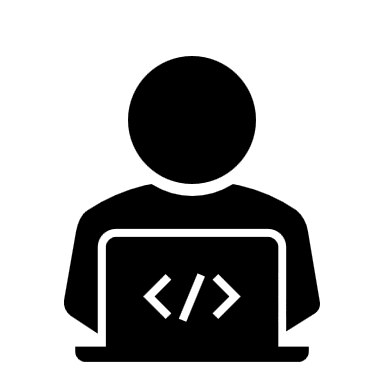 修正可否選択
ユーザー操作
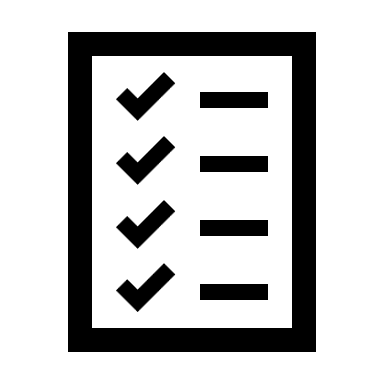 修正案リスト
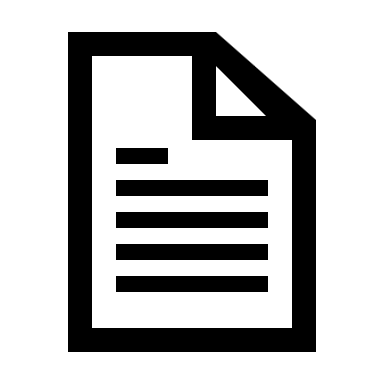 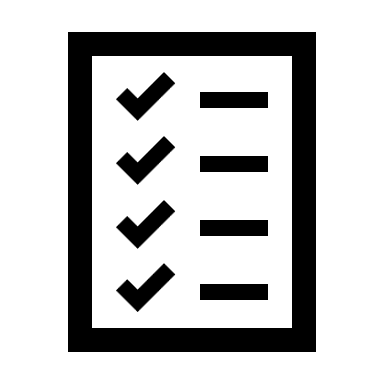 修正箇所の分類
修正案作成
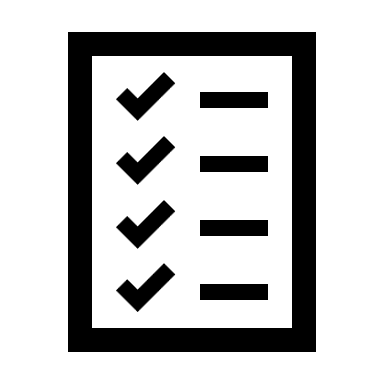 修正案実行
修正ソースファイル
修正容易比較箇所
修正必要リスト
関数置換
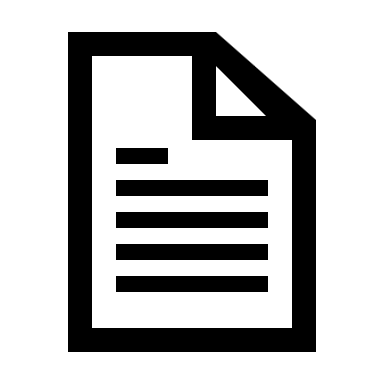 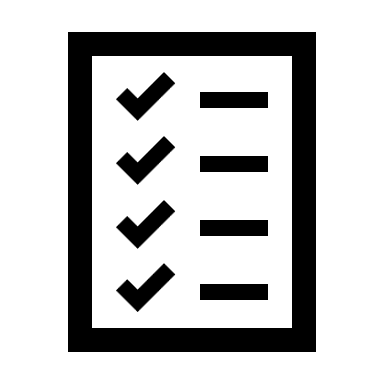 ラッパーソースファイル
関数呼出箇所
対象ソースファイル
修正箇所特定
ラッパーファイル作成
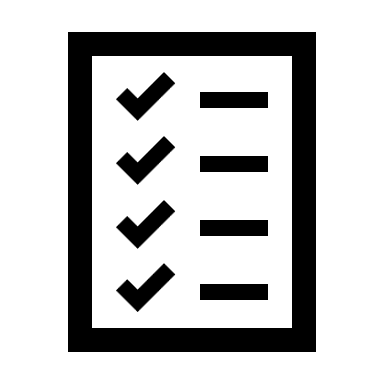 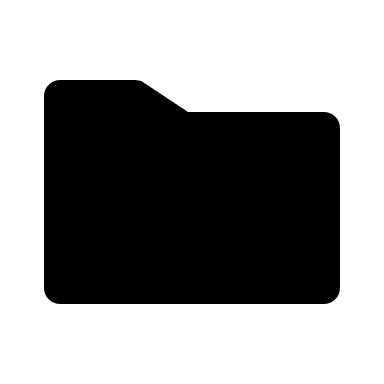 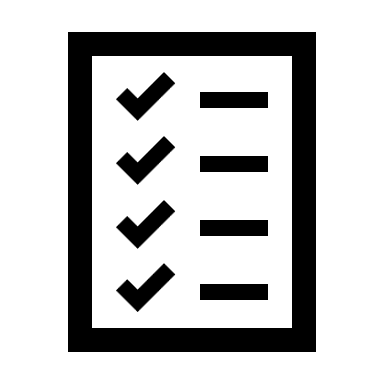 修正提案できない箇所
インクルードファイル
修正困難比較箇所
出力
19
2023/2/8
[Speaker Notes: 以上の手法を，ツールとして実装したものの概要図がこちらとなります．
入力は修正対象のソースファイルとコンパイルに用いるインクルードファイルです．
修正箇所の特定は，静的ソースコード解析を用いて行っており，先行研究のものを参考として作成しています．
特定した修正箇所は，分類した後にそれぞれ定められた対応を行います．
出力は，修正後のソースファイルと，ラッパー関数を記述したインクルード用ファイル，修正提案ができない箇所の一覧です．]
5-e. ツールの評価（1/3）
Free BSD [6] 12.1を実行対象としてツールの評価を行う
先行研究 [3] で手法の評価に使用され，「正解データ」が存在する
時刻ライブラリが使用されているコマンドを対象とする
src/bin，src/sbinに含まれる30のコマンドで実行に成功
[3] 大江秀幸, 松下誠, 井上克郎: 32bit UNIXシステムの2038年問題に対するプログラム修正法の提案, 情報処理学会論文誌, Vol.62, No.4, pp.1051-1055 (2021)
[6] The FreeBSD Project, https://www.freebsd.org/
20
2023/2/8
[Speaker Notes: 作成ツールの評価について述べます．
ツールの評価には，FreeBSDのソースファイルを用いました．手法を提案した先行研究で評価に使用されており，少数ながら正解データが存在することから選択しています．
FreeBSDのコマンドから，時刻ライブラリを使用しているものを選択し実行したところ，30のコマンドで正常に実行できることが確認できました．

・30コマンド，計194のcファイルを解析
・うち37ファイルで修正箇所が検出
（ipfwコマンドも条件を満たしているが，エラーが出たため除外している）
・実行時間：date，stat，touchでは計3分．10コマンド60ファイルでは約37分．20コマンド140ファイルでは約90分．]
5-e. ツールの評価（2/3）
修正済みコードの実行テスト
本ツールで修正したコマンドを32bitアーキテクチャで実行する
date，touch，statのコマンドについて，2038年以降の時間を扱えることを確認した
修正前date
root@freebsd-12_1:/mnt/hgfs/shared # date –j 204001010000
date: nonexistent time
修正後date
root@freebsd-12_1:/mnt/hgfs/shared # ./date_new –j 204001010000
Sun Jan	  1 00:00:00 JST 2040
21
2023/2/8
[Speaker Notes: 続いて，本ツールを用いて修正したコマンドのうち，date，stat，touchの3つのコマンドについて，32bitアーキテクチャで実行を試みました．
こちらはdateコマンドの例になりますが，修正後の3つのコマンドで2038年以降が正常に扱えることが確認できました．]
5-e. ツールの評価（3/3）
先行研究 [3] との比較
著者らが作成した修正済コードを，「正解データ」とする
本ツールの修正案と，先行研究の修正箇所を比較
本ツールでは，修正困難比較箇所は数えない
[3] 大江秀幸, 松下誠, 井上克郎: 32bit UNIXシステムの2038年問題に対するプログラム修正法の提案, 情報処理学会論文誌, Vol.62, No.4, pp.1051-1055 (2021)
22
2023/2/8
[Speaker Notes: 最後に，採用手法の提案を行った先行研究との比較を行いました．
先行研究で著者らが人力で作成した修正済みコードを，正解データとして，本ツールの修正案との比較を行います．

・今回用いた手法を提案した先行研究では，一部のコマンドに対し，人力で修正箇所を特定し，修正を行うことで手法を評価している
・本ツールは，この研究の手法を実装したものであるため，先行研究による修正をツールの目指す「正解」とする
・修正困難比較箇所は，誤修正が多く信頼性が低いという分類のため，この評価では無視している]
5-e. ツールの評価（3/3）
高い再現率を実現した
漏れのないソースコード修正を支援できる
[3] 大江秀幸, 松下誠, 井上克郎: 32bit UNIXシステムの2038年問題に対するプログラム修正法の提案, 情報処理学会論文誌, Vol.62, No.4, pp.1051-1055 (2021)
23
2023/2/8
[Speaker Notes: 結果として，3つのコマンド全てで高い再現率が実現できました．
これにより，作成ツールには漏れのないソースコード修正を支援する能力があると言えます．]
5-e. ツールの評価（3/3）
適合率は低い値となった
再現率を優先した結果，修正不要な箇所を誤認識しやすい
人の目による確認が必要な点は克服できていない
[3] 大江秀幸, 松下誠, 井上克郎: 32bit UNIXシステムの2038年問題に対するプログラム修正法の提案, 情報処理学会論文誌, Vol.62, No.4, pp.1051-1055 (2021)
24
2023/2/8
[Speaker Notes: 一方，適合率は低い値となっています．
再現率を優先しているため，修正が不要な箇所を誤認識することが多く見られました．
このため，最終的な修正作業に人の目での確認が必要となる点は，課題として残っています．]
6. まとめ
OSSを対象とした2038年問題に関するリスク調査
GitHubのソースファイルを対象に調査
32bitでのリスクを中心に，多くのリスクが確認された
2038年問題に関するソースコード修正支援ツールの作成
時刻起算点変更による修正を支援する
機械的修正が容易な箇所は自動で修正
機械的修正が困難な箇所はリストを作成して提示
漏れのない修正を支援できる
25
2023/2/8
[Speaker Notes: まとめです．
本研究では，2038年問題に関するソースコード修正支援ツールを作成しました．また，事前調査としてOSSを対象に2038年問題に関するリスクの調査を行いました．
事前調査では，32bitでのリスクを中心に，多くのリスクが確認される結果となりました．
作成したソースコード修正支援ツールは，時刻起算点変更による修正を支援するもので，漏れのない修正を支援できると言えます．]
7. 今後の課題
修正支援ツールの適合率向上
プログラムの意味を考慮した解析
再現率を上げるアプローチの変更
より多くのソースコードでの評価
正解データとなる，修正済みファイルの作成
それらを用いた評価の実施
26
2023/2/8
[Speaker Notes: 今後の課題として，修正ツールの適合率向上と，より多くのソースコードでの評価が挙げられます．
以上で報告を終わります．ありがとうございました．]
参考：時刻情報に関わる類似の問題
2000年問題
年情報の下2桁が00に戻ることで発生
事例) 軍事コンピューターの不具合 [7] ，原子力発電所での計器異常 [8]
1970年から2038年の中間地点の問題（2004年1月）
2つの時刻を足し合わせる場合などにオーバーフロー
事例) ATMの障害 [4] ，曜日情報の誤りによる携帯通信料の誤請求 [9]
GPSの週番号ロールオーバー（1999年，2019年）
1024週で週情報がリセットされる
事例) GPS機器の日付情報の誤表示 [10] ，位置情報のずれ [10]
[2] US satellites safe after Y2K glitch | BBC News, http://news.bbc.co.uk/2/hi/americas/589836.stm (2000)
[3] コンピュータ西暦２０００年問題の対応結果について| 電気事業連合会, https://www.fepc.or.jp/about_us/pr/kaiken/detail/200001-s1.html (2000)
[4] 「西暦2038年問題」でトラブル相次ぐ プログラムの設定ミスで“魔の1月10日”に | 日経XTECH, https://xtech.nikkei.com/it/members/NC/ITARTICLE/20040325/1/ (2004)
[5] 船舶用GPS受信機／航法装置のロールオーバー問題に関するお知らせ | 光電製作所, https://www.koden-electronics.co.jp/jpn/gps-rollover.html
27
2023/2/8
2-1. ラッパー関数作成による時刻起算点変更（1/2）
システム時刻の起算点をずらし，オーバーフローを先送り
time_t型値を時刻として解釈する部分を変更する
28
2023/2/8
2-1. ラッパー関数作成による時刻起算点変更（2/2）
時刻の解釈を行う関数を変更することで実現
逆に時刻をtime_t型値に変換する関数も変更が必要
ラッパー関数を用いることで，標準ライブラリの変更は不要
アプリケーション
アプリケーション
修正前
修正後
struct tm
1998/01/01
struct tm
1970/01/01
呼び出し
戻り値
struct tm
呼び出し
戻り値
1970/01/01
wrapper_localtime
戻り値
localtime
localtime
呼び出し
OS
OS
time_t
time_t
0x00000000
0x00000000
29
2023/2/8
ラッパー関数の例
例） localtime関数のラッパー関数
struct tm *wrapper_localtime(const time_t *timer){
    struct tm *ret;
    ret = localtime(timer);
    ret->tm_year += 28;
    return ret;
}
localtime関数：time_t型をtm構造体に変換
30
2023/2/8
ラッパー関数の例
例） localtime関数のラッパー関数
struct tm *wrapper_localtime(const time_t *timer){
    struct tm *ret;
    ret = localtime(timer);
    ret->tm_year += 28;
    return ret;
}
与えられた引数を用いて元の関数を呼び出し
31
2023/2/8
ラッパー関数の例
例） localtime関数のラッパー関数
struct tm *wrapper_localtime(const time_t *timer){
    struct tm *ret;
    ret = localtime(timer);
    ret->tm_year += 28;
    return ret;
}
元の関数の戻り値に修正を加えて返す
32
2023/2/8
2-2. ソースコード修正必要箇所特定ツールの作成
ラッパー関数による時刻起算点変更を支援
修正が必要な箇所を特定し出力
静的コード解析を用いる
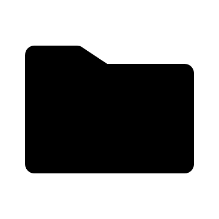 ヘッダファイル
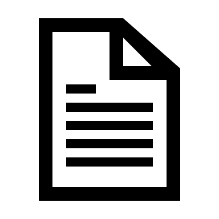 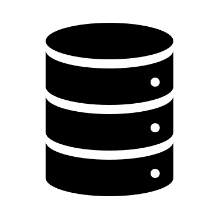 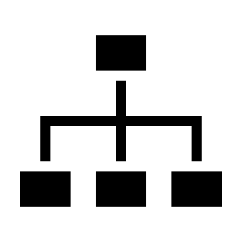 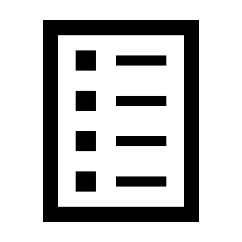 既存ツール
（Understand）
対象ソースファイル
Understand
解析結果
修正箇所
リスト
プログラム依存グラフ
STEP2
プログラム依存グラフ構築
STEP1
ソースコード
解析
STEP3
修正箇所
特定
STEP4結果出力
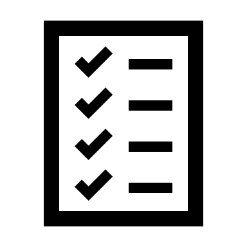 修正必要箇所
通知
33
2023/2/8
2-3. 時刻同期ソフトウェア修正による時刻起算点変更
時刻同期ソフトウェアを修正し，時刻起算点を変更
時刻同期プロトコルによる時刻合わせを考慮
NTPサーバー
NTPサーバー
ntpd
修正ntpd
実NTP時刻
実NTP時刻
変換
変換
実UNIX時刻
修正UNIX時刻
カーネル
カーネル
実UNIX時刻
修正UNIX時刻
34
2023/2/8
2-4. time_t型の64bit化で解消されないリスクの調査
64bitのtime_t値を32bitと想定して扱うリスクを指摘
GitHubのプロジェクトを対象に調査
従来
time_t：32bit　int：32bit
time_t：64bit　int：32bit
修正後
time_t t;
int a;

t = time(NULL);
a = (int) t; /* 明示的キャスト*/
time_t t;
int a;

t = time(NULL);
a = (int) t;　/* 明示的キャスト*/
32bitから32bitへのキャスト
データ損失なくキャスト可能
64bitから32bitへのキャスト
データ損失の恐れがある
35
2023/2/8
i. 32bitのtime_t型値のオーバーフローによる問題
時刻情報の解釈を行う際の不具合
時刻情報の解釈は，主に標準ライブラリ関数によって行われる
該当する関数の呼び出し箇所を調べる
比較を行う際の不具合
オーバーフローした値を比較に用いることで発生
time_t型値を比較に用いている箇所を調べる
36
2023/2/8
ii. 64bit化したtime_t型値の縮小変換による問題（2/2）
int型へのキャストによる不具合
time_t型値をint型にキャストまたは代入する箇所を調べる
print文による出力の際の不具合
32bit用のフォーマット指定子で出力することで発生
printf関数などの引数にtime_t値が用いられている箇所を調べる
ファイルへの読み書きによる不具合
64bitで書き込まれたtime_t値を32bitと想定して読むことで発生
write関数などの引数にtime_t値が用いられている箇所を調べる
37
2023/2/8
修正箇所の特定
先行研究 [3] のツールを改良して利用している
ソースコードの静的解析により，特定を行う
詳細は割愛する
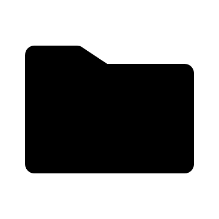 ヘッダファイル
修正箇所特定部分
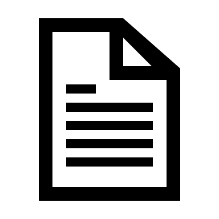 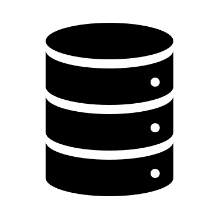 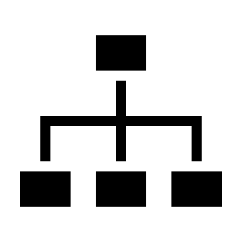 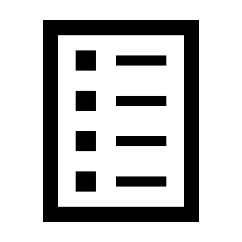 既存ツール
（Understand）
対象ソースファイル
Understand
解析結果
修正箇所
リスト
プログラム依存グラフ
STEP2
プログラム依存グラフ構築
STEP1
ソースコード
解析
STEP3
修正箇所
特定
38
2023/2/8